Sensor systems: general considerations (2)
What is the input of a sensor system?
Non-electrical quantities ( e.g. temperature, pressure, acceleration, flow, concentration of chemical species... )
but also:
Electrical quantities that characterize a device or a process: impedance, current, charge ...
Biopotentials (ECG, EEG , etc)
P. Bruschi – Design of Mixed Signal Circuits
1
Sensor systems: general considerations (2)
End users
What does a sensor system do?
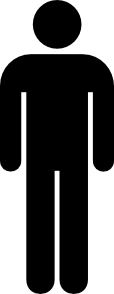 Information flow
Representation of x
(a voltage, a number ...)
Sensor system
human 
comprehension
quantity of
interest: x
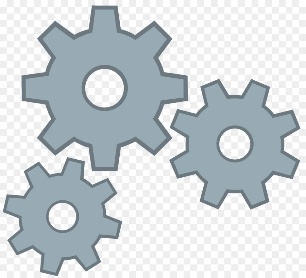 Environment
Examples: a house, a vehicle, air or water in open spaces, the soil, a living body ....
machine (for automation tasks)
P. Bruschi – Sensor Systems
2
Sensor systems: general definitions (3)
Information flow in a sensor system
Digital Domain
Analog domain
Digital Processing
Linear Filtering
Data Interpretation
Data compression
Non-electrical
sensor(s)
AFE
Analog Front-End
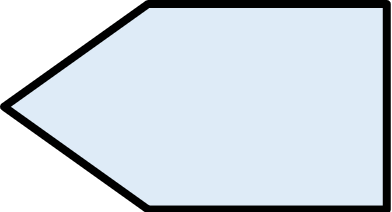 ADCs
probe(s)
Electrical
Display
Communication
Environment
Storage
P. Bruschi – Sensor Systems
3
System partitioning
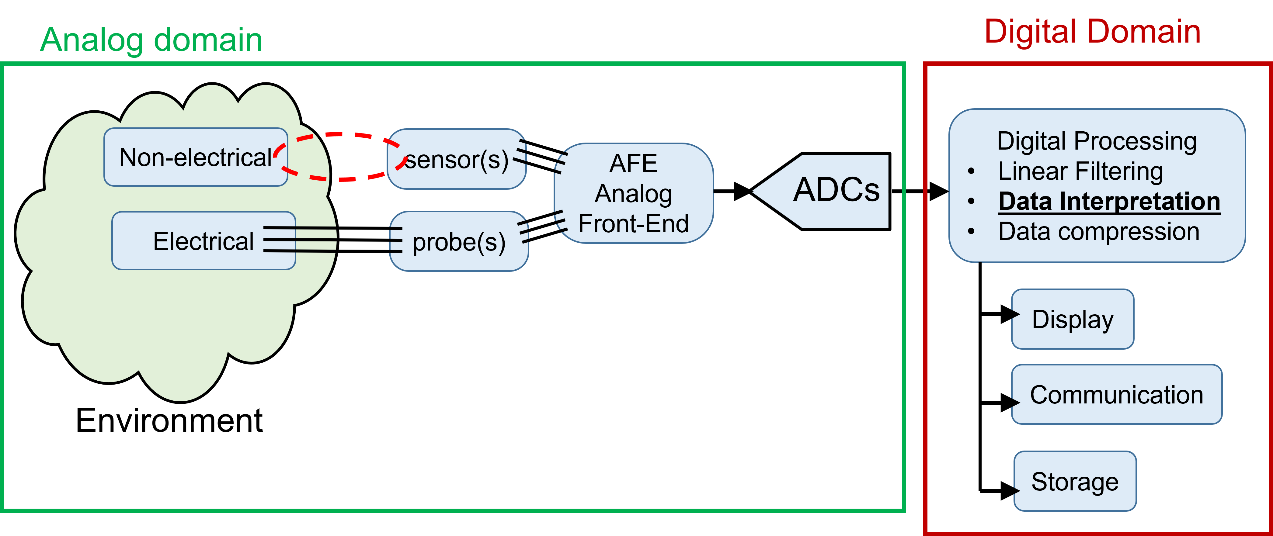 A complex sensor system can be formed by a large number of different partially independent components. In some cases the sensor system can be distrubuted in a large volume and include tens or hundreds of sensors. 
In other cases the system can be relatively simple and small in size.
For this reason, in the system level design phase, it is important to organize the sensor system in a hyerarchical way, deciding at which level the above depicted operations must be performed
P. Bruschi – Sensor Systems
4
Sensor systems: a possible hierarchy
Sensor nodes
Sensor modules
High performance digital processing unit
Sensors / Probes
Embedded System
(e.g. MCU)
AFE + ADC
Complex Human - Machine Interface
Communication
(wired or wireless)
Digital preprocessing
High-capacity data storage
Simplified Human-Machine Interface
Communication
(wired)
Data logging
World-scale 
communication
Sensor module
Sensor nodes
High level sensor system
5
P. Bruschi – Sensor Systems
Example 1: Pulse oximeterA simple, complete sensor system
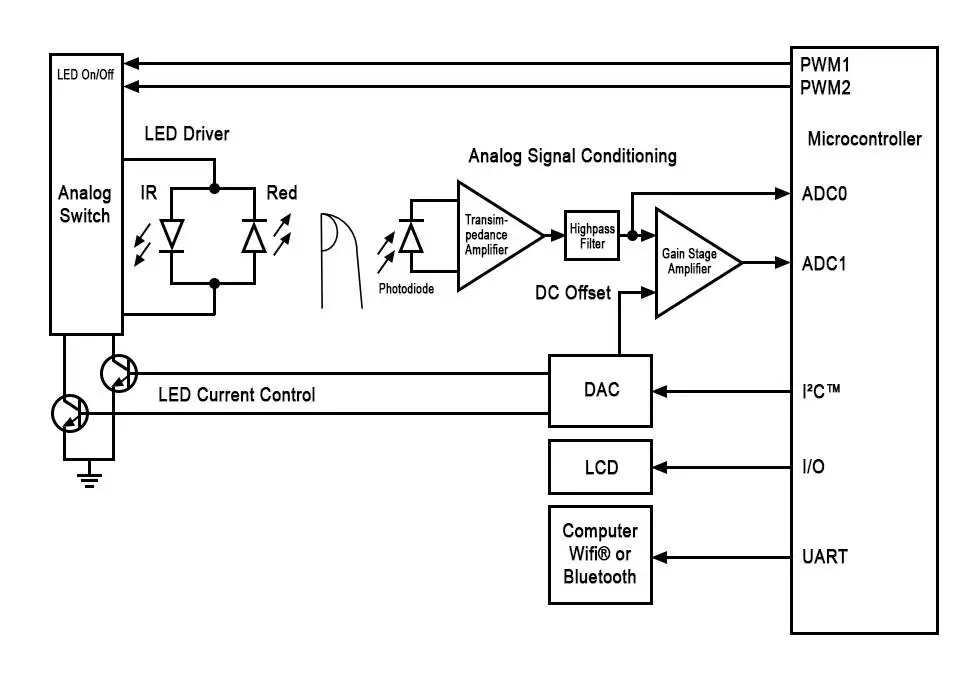 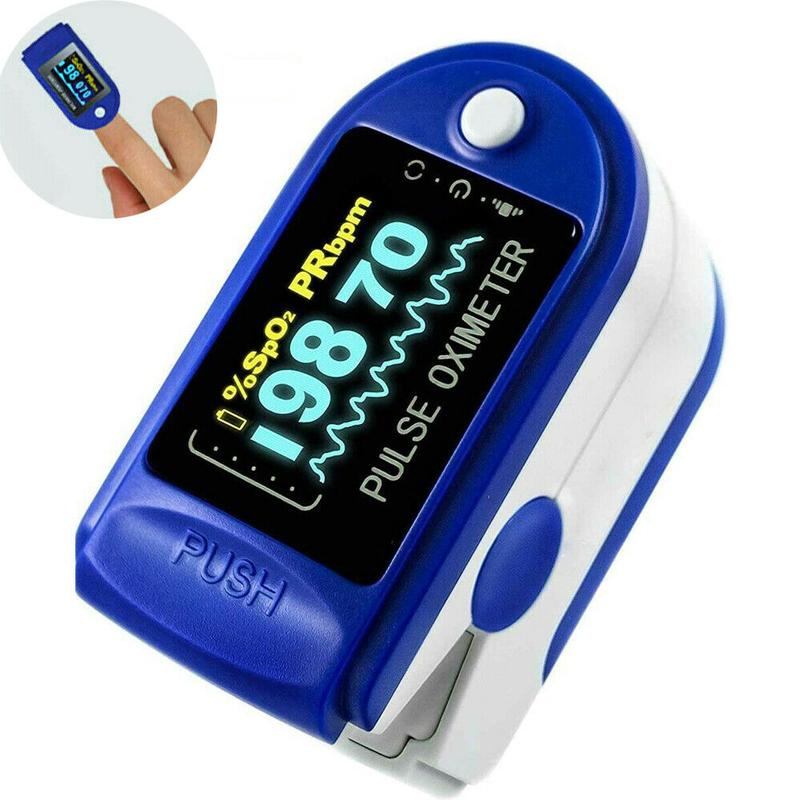 Sensor probe, AFE, ADC  = Sensor module
Digital Processing 
Human Interface (simplified)
Communication
Performs the functions of sensor node
P. Bruschi – Sensor Systems
6
Example 2: Integrated 9 axis inertial sensor(sensor module or smart sensor)
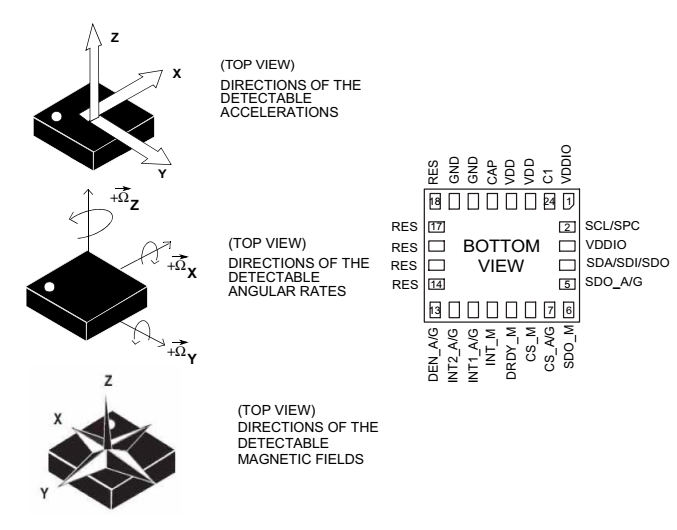 3-axis accelerometer
3-axis gyroscope
3-axis magnetometer
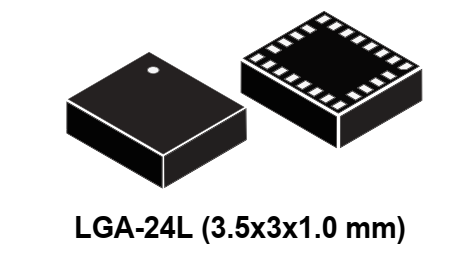 SPI -I2C communication lines
P. Bruschi – Sensor Systems
7
Example 3, a complex case: sensor system in an airplane
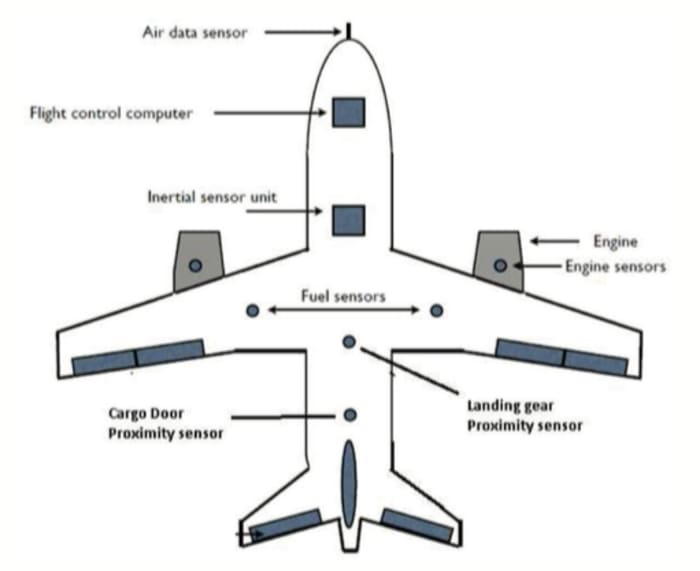 Includes different sensor  modules 
(air speed, air temperature, angle of attack) and implements complex communication protocols.

To reduce wiring, there is a tendency towards wireless comunication between sensor nodes
Sensor node
High level computing machine
P. Bruschi – Sensor Systems
8
Example 4: Wireless Sensor Network
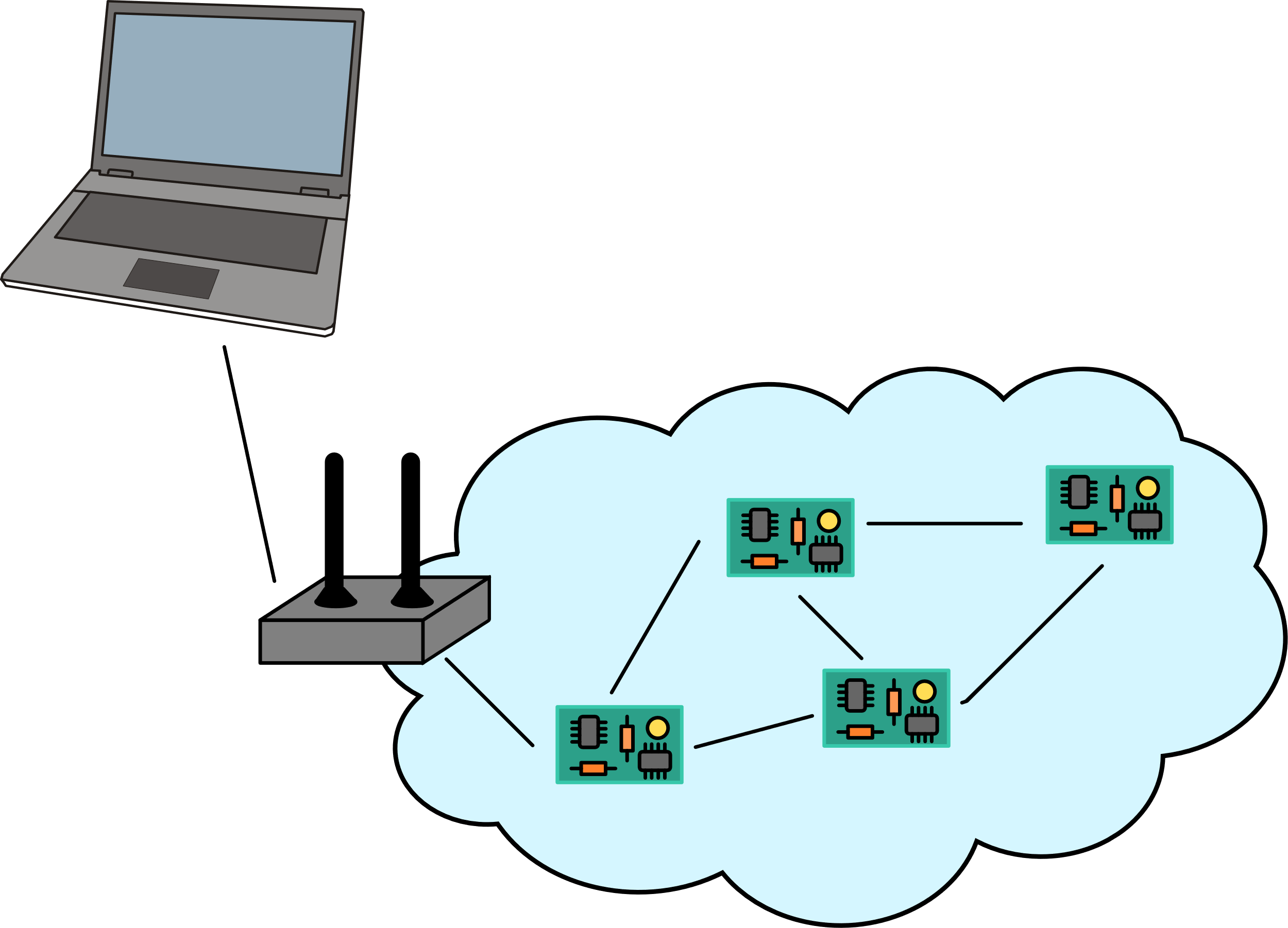 High level computing machine: PC, smartphone, emebedded computer
Sensor Nodes
Can be equipped with different sensor types or simply replicate the same sensor set in different locations (distributed sensing)
Sink
Network: Multi-hop communication protocol
P. Bruschi – Sensor Systems
9
Example of a sensor node for WSN
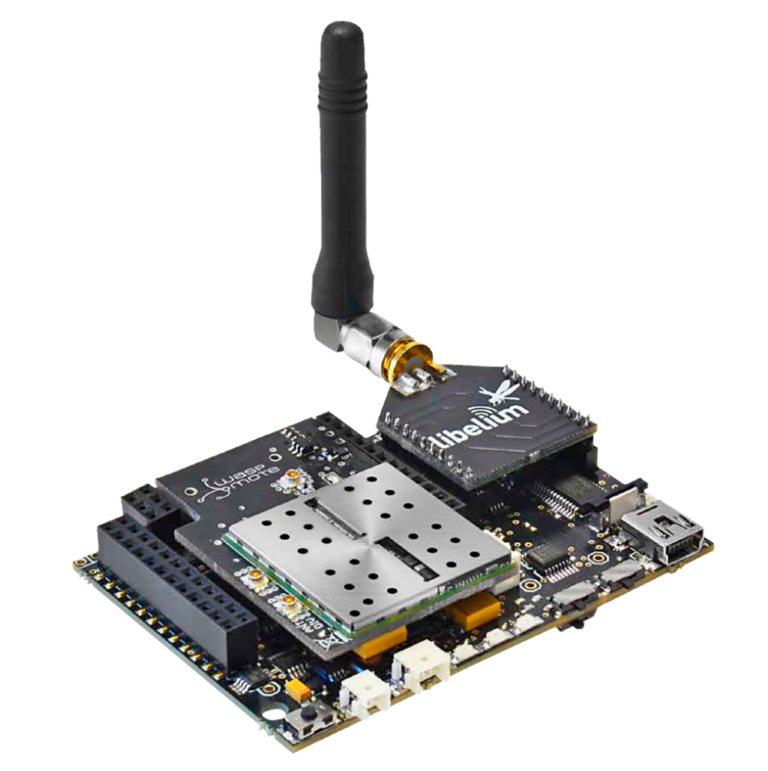 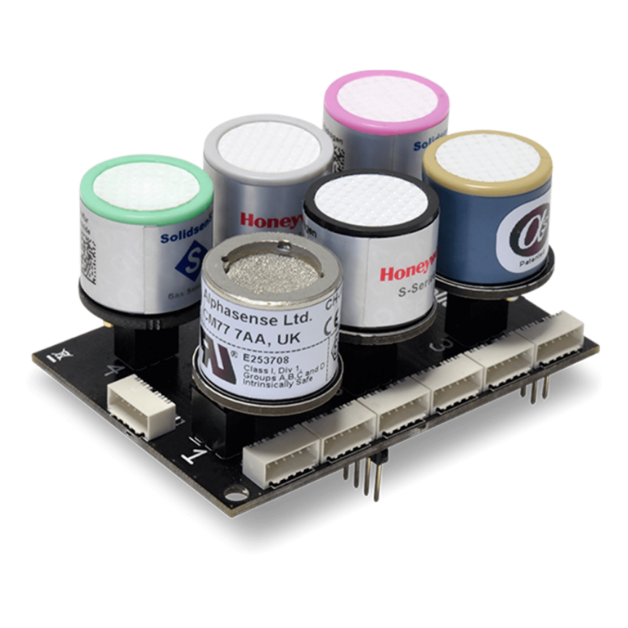 Sensor module
(air quality)
Libellium wasp-mote 
Multi-protocol wireless communication 
https://www.libelium.com/iot-products/waspmote/
P. Bruschi – Sensor Systems
10